SKRIVEFAGET
Modul 4: Faglighed og taksonomi
Lektion 4: Diskussion
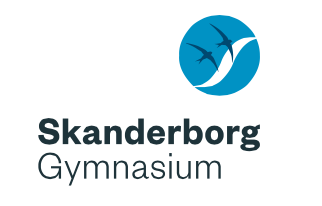 Diskussion
I daglig tale bruger vi ordet diskussion om situationer, hvor vi er uenige om noget og vil overbevise den anden om, at vi har ret
I faglige opgaver handler diskussionen om at overveje en sag fra forskellige vinkler
Det gør du ved at spille synspunkter og begrundelser ud mod hinanden
Diskussionen er en anledning til at skærpe din tankevirksomhed
På den måde får du et mere nuanceret syn på dit emne, så du bliver klogere på problemstillingen
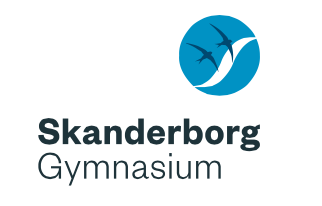 [Speaker Notes: OBS: Forklar eleverne, at man i de naturvidenskabelige fag ikke beskæftiger sig med synspunkter, men i stedet diskuterer man resultater af forsøg i forhold til teorier, udførte forsøg mm. Det er en vigtig pointe.]
Den faglige diskussion
For at kunne deltage i en faglig diskussion skal du være i stand til at:
definere, undersøge, præcisere og nuancere de begreber eller emner, du diskuterer
tænke sammen med de andre deltagere – overtale og lade dig overtale
argumentere sagligt og systematisk
forholde dig til andres argumenter
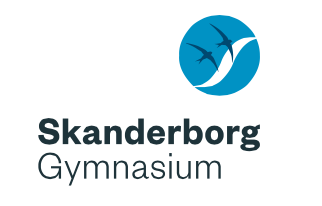 Øvelse: Mundtlig diskussion
Der er kommet et forslag fra Moderniseringsstyrelsen om at ophæve loftet på klassestørrelsen i gymnasiet. Som det er nu, må der højest være 28 elever i klassen. Moderniseringsstyrelsen vil nu lade det være op til skolens rektor at bestemme, hvor mange elever der skal sidde i hver klasse.
I den anledning har DR2 inviteret til debat om emnet. Deltagerne i debatten er:
En politiker fra Enhedslisten, som er imod forslaget
En politiker fra Venstre, som er for forslaget
Elevrådsformanden fra Skanderborg Gymnasium
En repræsentant fra GL, som er lærernes fagforening
Formanden for Rektorforeningen
Debatten ledes af en journalist, som er vært på programmet. Desuden følges debatten af en anden journalist, som skal skrive en artikel om debatten til morgendagens avis
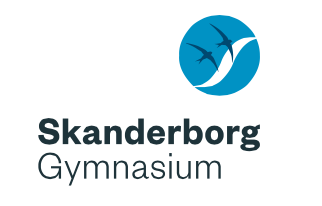 Øvelse: Mundtlig diskussion
Plan for afviklingen af debatten:
Mødedeltagerne forbereder sig på debatten ved at afklare deres egne synspunkter og argumenter (20 min.)
Debatten afvikles og ledes af værten, mens avisjournalisten tager referat (20 min.)
Avisjournalisten forelægger referatet for sine kilder og får det godkendt. Debatdeltagerne kan her bede om at få præciseret formuleringer, få rettet misforståelser o. lign. (15 min.)
Journalisten sender sit godkendte referat til debatdeltagerne og studieværten (2 min.)
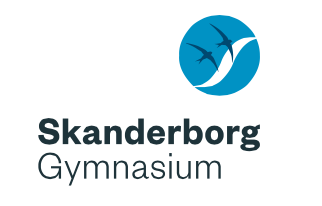